Wireless Sensor Networks (WSNs)
Advanced Computer Networks
WSN Outline
Introduction, Mote Revolution
Wireless Sensor Network (WSN) Applications
WSN Details
Types of Wireless Sensor Networks (WSNs)
Tiered Architectures
Dynamic Cluster Formation
Power-Aware MAC Protocols
SMAC, TMAC, WiseMAC, TRAMA, SCP-MAC, AS-MAC, Crankshaft
Advanced Computer Networks         Wireless Sensor Networks
2
Wireless Sensor Networks
A distributed connection of nodes  that coordinate to perform a common task.
In many applications, the nodes are battery powered and it is often very difficult to recharge or change the batteries.
Prolonging network lifetime is a critical issue.
Sensors often have long period between transmissions (e.g., in seconds).
Thus, a good WSN MAC protocol needs to be energy efficient.
Advanced Computer Networks         Wireless Sensor Networks
3
WSN Outline
Introduction, Mote Revolution
Wireless Sensor Network (WSN) Applications
WSN Details
Types of Wireless Sensor Networks (WSNs)
Tiered Architectures
Dynamic Cluster Formation
Power-Aware MAC Protocols
SMAC, TMAC, WiseMAC, TRAMA, SCP-MAC, AS-MAC, Crankshaft
Advanced Computer Networks         Wireless Sensor Networks
4
Camalie Vineyards
Case Study in Crossbow Mote Deployment
Copyright 2006 Camalie Vineyards, Not to be reproduced without written permission
Advanced Computer Networks         Wireless Sensor Networks
5
Water in the Vineyard
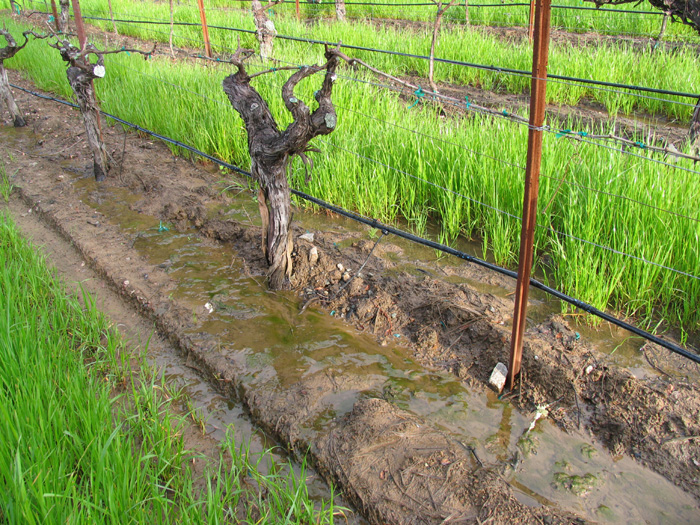 6
Advanced Computer Networks         Wireless Sensor Networks
Vineyard Installation
At each Mote location:
 2 soil moisture sensors 
 12” and 24” depth
 1 soil temp sensor to calibrate
     soil moisture sensors
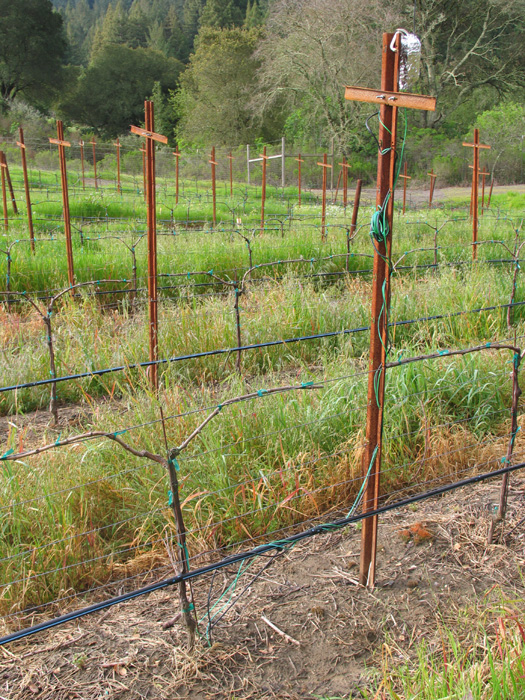 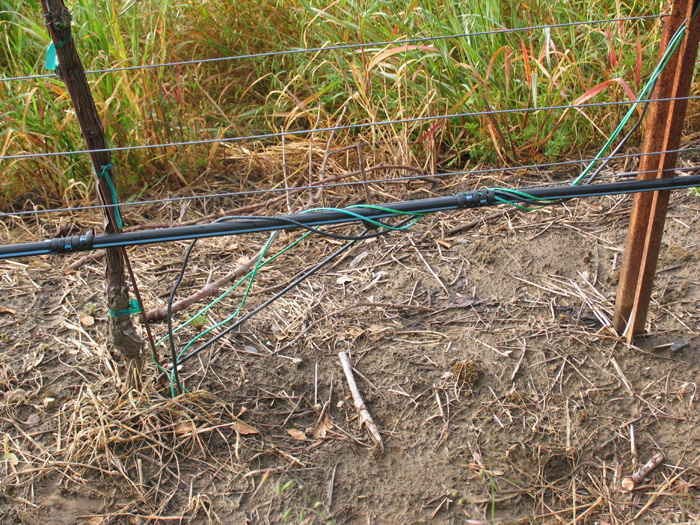 Advanced Computer Networks         Wireless Sensor Networks
7
Power Supply
2 month max battery life now with 10 minute sampling interval  
Decided to use solar power, always there when doing irrigation. Solar cell $10 in small quantities and need a $.50 regulator.
Advanced Computer Networks         Wireless Sensor Networks
8
Vineyard Mote Prototype
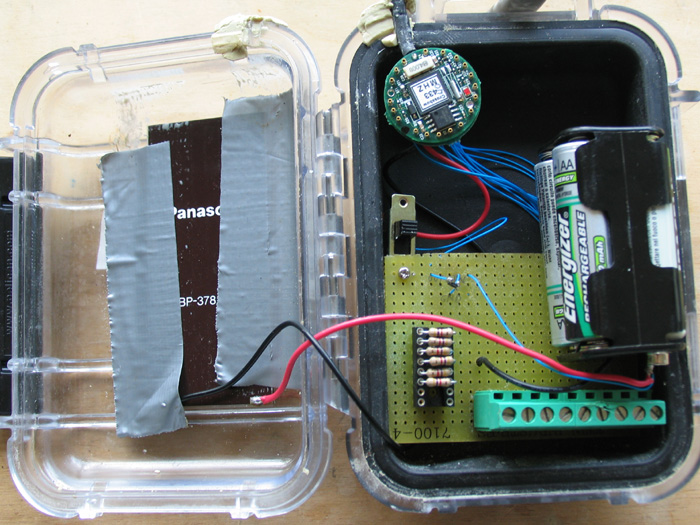 433MHz Mica2dot
 Solar power supply
 Up to 6 resistive sensor inputs
9
Advanced Computer Networks         Wireless Sensor Networks
Network Maps
13 nodes late 2005,   18 nodes in 2006
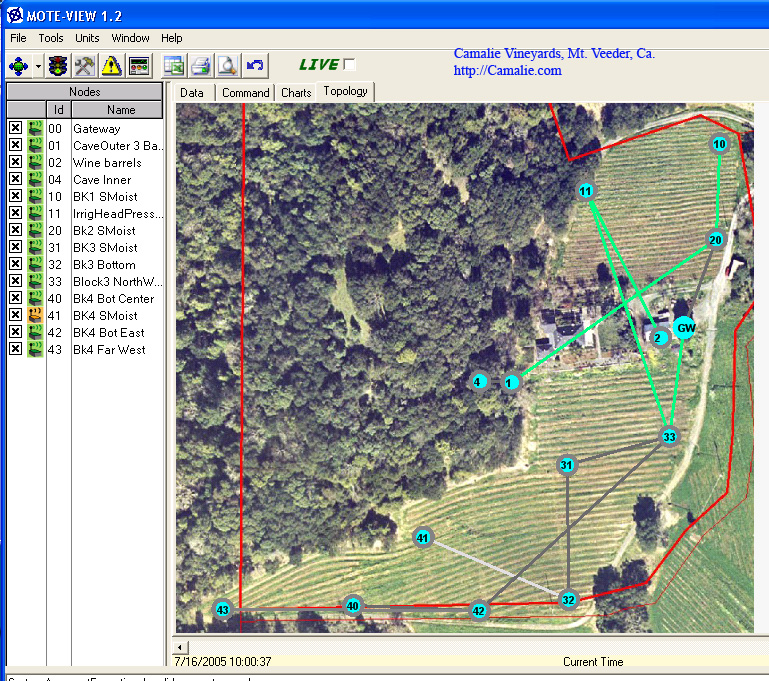 Irrigation Block Map
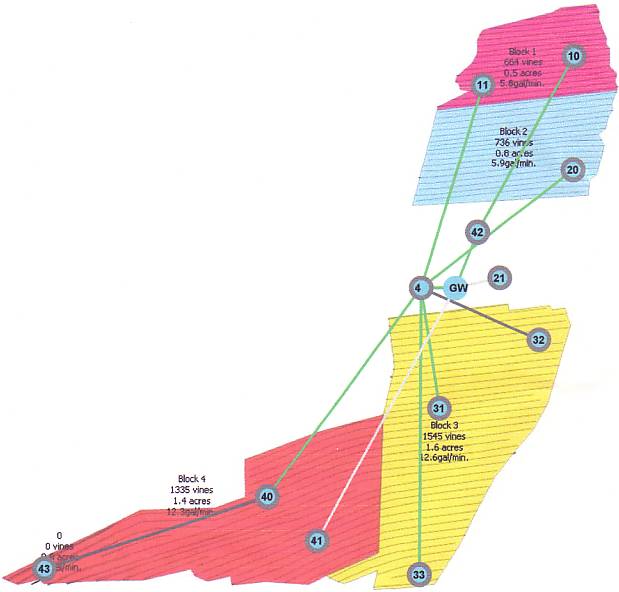 Advanced Computer Networks         Wireless Sensor Networks
10
Soil Moisture Data
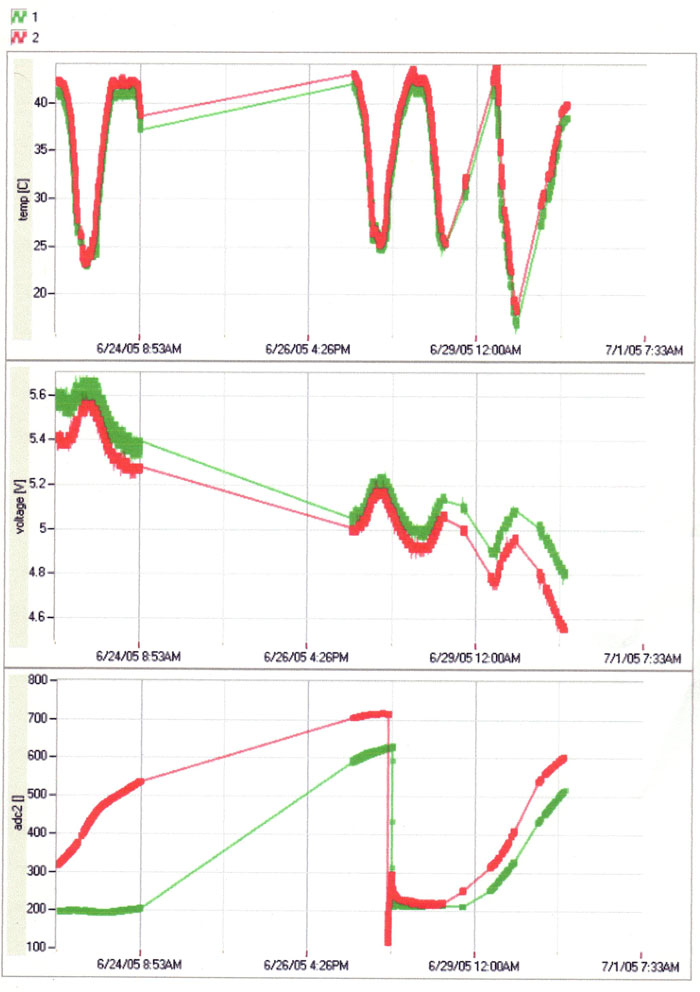 Red = 12” depth soil moisture
Green= 24” depth soil moisture
Note delay deeper
More frequent, shorter watering keeps water shallow
Advanced Computer Networks         Wireless Sensor Networks
11
WSNs for Assisted Living
Alarm-Net
University of Virginia
Berkeley Fall Detection System
Advanced Computer Networks         Wireless Sensor Networks
12
WSNs for Assisted Living
Advanced Computer Networks         Wireless Sensor Networks
13
WSNs for Assisted Living
Two-Tiered
WSN
Architecture
Advanced Computer Networks         Wireless Sensor Networks
14
Berkeley Fall Detection System
15
Advanced Computer Networks         Wireless Sensor Networks
Berkeley Fall Detection System
Advanced Computer Networks         Wireless Sensor Networks
16
Outline
Introduction, Definition, Pictures
Wireless Sensor Network (WSN) Applications
WSN Details
Types of Wireless Sensor Networks (WSNs)
Tiered Architectures
Dynamic Cluster Formation
Power-Aware MAC Protocols
SMAC, TMAC, WiseMAC, TRAMA, SCP-MAC, AS-MAC, Crankshaft
Advanced Computer Networks         Wireless Sensor Networks
17
Wireless Sensor Networks
Another attribute is scalability and adaptability to change in network size, node density and topology.
In general, nodes can die, join later or be mobile.
Often high bandwidth is not important.
Nodes can take advantage of short-range, multi-hop communication to conserve energy.
Advanced Computer Networks         Wireless Sensor Networks
18
Wireless Sensor Networks
Sources of energy waste:
Idle listening, collisions, overhearing and control overhead and overmitting.
Idle listening dominates (measurements show idle listening consumes between 50-100% of the energy required for receiving.)
Idle listening:: listen to receive possible traffic that is not sent.
Overmitting:: transmission of message when receiver is not ready.
Advanced Computer Networks         Wireless Sensor Networks
19
Power Measurements
Advanced Computer Networks         Wireless Sensor Networks
20
WSN Communication Patterns
Broadcast::  e.g., Base station transmits to all sensor nodes in WSN.
Multicast:: sensor transmit to a subset of sensors (e.g. cluster head to cluster nodes)
Convergecast:: when a group of sensors communicate to one sensor (BS, cluster head, or data fusion center).
Local Gossip:: sensor sends message to neighbor sensors.
Advanced Computer Networks         Wireless Sensor Networks
21
Wireless Sensor Networks
Duty cycle:: ratio between listen time and the full listen-sleep cycle.
 central approach – lower the duty cycle by turning the radio off part of the time.
Three techniques to reduce the duty cycle:
TDMA
Schedule contention periods
LPL (Low Power Listening)
Advanced Computer Networks         Wireless Sensor Networks
22
Techniques to Reduce Idle Listening
TDMA requires cluster-based or centralized control.
Scheduling – ensures short listen period when transmitters and listeners can rendezvous and other periods where nodes sleep (turn off their radios).
LPL – nodes wake up briefly to check for channel activity without receiving data.
If channel is idle, node goes back to sleep.
If channel is busy, node stays awake to receive data.
A long preamble (longer than poll period) is used to assure than preamble intersects with polls.
Advanced Computer Networks         Wireless Sensor Networks
23
Outline
Introduction, Definition, Pictures
Wireless Sensor Network (WSN) Applications
WSN Details
Types of Wireless Sensor Networks (WSNs)
Tiered Architectures
Dynamic Cluster Formation
Power-Aware MAC Protocols
SMAC, TMAC, WiseMAC, TRAMA, SCP-MAC, AS-MAC, Crankshaft
Advanced Computer Networks         Wireless Sensor Networks
24
Tiered WSN Architectures
[ Stathopoulos]
Advanced Computer Networks         Wireless Sensor Networks
25
Dynamic Cluster Formation
Wireless Sensor Networks
Choosing Cluster Heads/Forming Clusters
Two-tier scheme:
A fixed number of cluster heads  that communicate with BS (base station).
Nodes in cluster communicate with head (normally TDMA).
TDMA allows fixed schedule of slots for
  sensor to send to cluster head and receive head transmissions.
BS
27
Advanced Computer Networks         Wireless Sensor Networks
Choosing Cluster Heads/Forming Clusters
Periodically select new cluster heads to minimize power consumption and maximize WSN lifetime.
More complex problem when size of cluster changes dynamically.
As time goes by, some sensor nodes die!
Not worried about coverage issues!
X
X
X
BS
X
X
Advanced Computer Networks         Wireless Sensor Networks
28
Dynamic Cluster Formation
TDMA cluster algorithms:
LEACH, Bluetooth, …
Rick Skowyra’s MS thesis:
 ‘Energy Efficient Dynamic Reclustering Strategy for WSNs’
‘Leach-like’ with a fitness function and periodic reclustering.
He designed a distributed genetic algorithm to speed the recluster time.
Advanced Computer Networks         Wireless Sensor Networks
29
Power-AwareMAC Protocols
Wireless Sensor Networks
Power Aware MAC Protocols
1997  
1998	 PAMAS
1999
2000
2001	 SMAC
2002	 LPL 		NPSM
2003	 TMAC      TinyOS    EMACs   TRAMA  Sift
2004	 BMAC 	DMAC     DSMAC   LMAC   WiseMAC
2005	 PMAC 	ZMAC	     SP
2006	 SCP-MAC
2007	 Crankshaft
2008  AS-MAC
Advanced Computer Networks         Wireless Sensor Networks
31
Power Aware MAC Protocols
Three approaches to saving power:
1. TDMA: TRAMA, EMACs, LMAC
                                        
2. Schedule: PAMAS, SMAC, TMAC, DMAC, PMAC, SCP-MAC, Crankshaft, AS-MAC

3. Low Power Listening: LPL, BMAC, WiseMAC

Cross-Layering: SP, BSD
Advanced Computer Networks         Wireless Sensor Networks
32
Sensor-MAC (S-MAC)
All nodes periodically listen, sleep and wakeup. Nodes listen and send during the active period and turn off their radios during the sleep period.
The beginning of the active period is a SYNC period used to accomplish periodic synchronization and remedy clock drift {nodes broadcast SYNC frames}.
Following the SYNC period, data may be transferred for the remainder of the fixed-length active period using RTS/CTS for unicast transmissions.
Long frames are fragmented and transmitted as a burst.
SMAC controls the duty cycle to tradeoff energy for delay.
However, as density of WSN grows, SMAC incurs additional overhead in maintaining neighbors’ schedules.
Advanced Computer Networks         Wireless Sensor Networks
33
S-MAC
Advanced Computer Networks         Wireless Sensor Networks
34
Timeout-MAC (TMAC)
TMAC employs an adaptive duty cycle by using a very short listening window at the beginning of each active period.
After the SYNC portion of the active period, RTS/CTS is used in a listening window. If no activity occurs within a timeout interval (15 ms), the node goes to sleep.
TMAC saves power at the cost of reduced throughput and additional delay.
Advanced Computer Networks         Wireless Sensor Networks
35
T-MAC
Advanced Computer Networks         Wireless Sensor Networks
36
Scheduled Channel Polling(SCP-MAC)
With channel polling (the LPL scheme), receiver efficiency is gained through cost to sender.
LPLs are very sensitive to tuning for neighborhood size and traffic rate.
By synchronizing channel polling times of all neighbors, long preambles are eliminated and ultra-low duty cycles (below the LPL 1-2% limits) are possible.
Advanced Computer Networks         Wireless Sensor Networks
37
Scheduled Channel Polling(SCP-MAC)
The issue is knowing my neighbors’ schedule information.
SCP piggybacks schedule info on data packets when possible or a node broadcasts its schedule in a SYNC packet in synch period (as in SMAC)
Knowing schedules  short wakeup tone.
Optimal synchronization reduces overhearing.
Advanced Computer Networks         Wireless Sensor Networks
38
SCP-MAC
Advanced Computer Networks         Wireless Sensor Networks
39
Table I from WSN Survey Paper
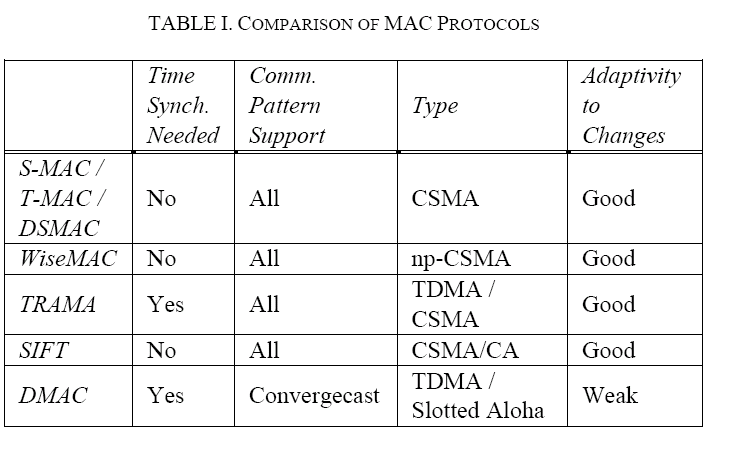 Advanced Computer Networks         Wireless Sensor Networks
40
WSN Summary
Introduction, Mote Revolution
Wireless Sensor Network (WSN) Applications
WSN Details
Types Wireless Sensor Networks (WSNs)
Tiered Architectures
Dynamic Cluster Formation
Power-Aware MAC Protocols
SMAC, TMAC, SCP-MAC
Advanced Computer Networks         Wireless Sensor Networks
41